Installing Applications in FreeBSD
Before we start
Permission issue
root: the superuser
In Unix-like system, root is the conventional name of the user who has all rights or permissions (to all files and programs) in all modes (single- or multi-user)
Like administrator in M$ Windows

Don’t execute commands as root directly
It’s DANGEROUS

But sometimes you still need to be root to do something
Install software
Manage system file
Create/modify/delete users
Before we start
Become root
Console login with root
By default, you cannot login as root via SSH
Change current user
Don’t need to login with console
Use command ‘su -’, and them type root’s password
To see which credit you are using, use ‘whoami’
nctucs [~] -wangth- whoami
wangth
nctucs [~] -wangth- su -
Password:
nctucs [~] -wangth- whoami
root
Before we start
As mentioned before, don’t run as root directly

Can we execute with root’s credential only for some specific commands?
Like ‘Run as administrator’ in Windows
Is there similar commands in FreeBSD?
Before we start
Run commands with other user’s permission

‘sudo’ command
Only simplest explanation here for basic usage
‘sudo’ syntax and other details will explain in later chapter
Here only tell you how to simply enable ‘sudo’

How to enable sudo?
‘sudo’ is not a built-in command, need to be installed manually
Before we start – Enable ‘sudo’ (1)
Install the package
Check Internet connection
ping 168.95.1.1

Become root (su -)

Execute ‘pkg install sudo’
This will install ‘sudo’ from Internet
Type ‘Y’( means yes) when it asks for conformation
Before we start – Enable ‘sudo’ (2)
Allowing your user to execute ‘sudo’
Switch to root first

Type ‘visudo’ to edit the sudoer file
Specific who can use ‘sudo’




Save the file and exit, back to normal user
Use ‘logout’ command or press Ctrl+D
##
## User privilege specification
##
root ALL=(ALL) ALL
wangth ALL=(ALL) ALL
Before we start – Using ‘sudo’
Now, you can prepend ‘sudo’ before commands to run them as root
But please think carefully before you type

Execute commands with ‘sudo’
sudo whoami
You have root’s credential
sudo pkg install vim
Install software without become root directly
You need to re-type your password
Don’t need to re-type within 5 minutes
Install software
Package
Pre-built
Like most of installer (.msi)  in Windows
Other Unix-like system: rpm, yum, dpkg, apt, …
FreeBSD: pkg
Source
Compile the source files first and then install
Tar ball, a pack of source code
tar -xzf certain-source.tar.gz
cd certain-source
./configure --help
./configure [options …]
make
make install (root permission)
Install software : Overview
Three technologies
Packages
Ports
Tar ball
Packages 
pre-built ports, contain pre-compiled copies of all the commands for the application, as well as any configuration files or documentation
Ports 
a collection of files designed to automate the process of compiling an application from source code and additional patches
a set of Makefile, patches, description files, …
Both packages and ports understand dependencies   
Tar ball
fetch it, configure the installation options, and compile it by yourself
NO DEPENDENCY CHECKING.
Overview
Package benefits 
Packages do not require any additional compilation
Benefit for slow machines
Ports benefits
You can tweak the compilation options to generate code that is specific to a different  processor – speed
Some applications have compile time options relating to what they can and cannot do – customization
Why tar ball?
Some software cannot be found in ports collection
Some latest version of software may have new configurations that do not exist in port
Package System (1)
pkg
New generation of FreeBSD package system
 Install new software
Fetch packages from Internet
pkg install <names of packages…>
pkg install vim screen tmux
Run with root’s permission (sudo)
Automatically update the database
By default invoking either of pkg install or pkg upgrade will cause repository catalogues to be updated automatically
Perform dependency check
Will install software that required by new software
Package System (2)
Upgrade currently installed software
pkg upgrade <names of packages…>
pkg upgrade vim
pkg upgrade
Upgrade all installed software
This will also update the database
Update packages database only
pkg update
Delete a package
pkg delete <names of packages>
pkg delete php53
Package System (3)
Show information about installed packages
pkg info
Show all installed packages
Use ‘grep’ to find specific packages
pkg info | grep vim
pkg info <name of package>
Show detailed information
pkg info php56
Show version of installed packages 
pkg version
pkg version -v
nctucs [~] -wangth- pkg version -v
bash-4.3.46_1                      <   needs updating (remote has 4.4.12_2)
bind99-9.9.9P8_1                <   needs updating (remote has 9.9.10P3)
ca_root_nss-3.32                 =   up-to-date with remote
How to use ports
Obtain the ports collection
List of ports available to be installed into system
We should…
Find the application
Change to the directory for the port
Ports will
Fetch the tar ball
Ask for configuration friendly
Compile the source code
Install your application
Deinstall process
Obtaining the Ports Collection (1/2)
portsnap(8)
Fetch and update your port tree
fetch, extract, update, cron
sudo portsnap fetch extract update
/etc/portsnap.conf
sudo vim /etc/portsnap.conf
SERVERNAME=portsnap.tw.FreeBSD.org

https://www.freebsd.org/doc/en_US.ISO8859-1/books/handbook/ports-using.html
Obtaining the Ports Collection (2/2)
svn(1) / svnlite
Install Root SSL certificates to allows Subversion to verify the identity of HTTPS repository servers
pkg install ca_root_nss
Checkout from a given repository 
svn checkout https://svn.FreeBSD.org/repository/branch lwcdir
sudo svn checkout https://svn.FreeBSD.org/ports/head /usr/ports
Update the local working copy
svn update lwcdir
sudo svn update /usr/ports

https://www.freebsd.org/doc/handbook/svn.html
Obtaining the Ports Collection
Port directory
/usr/ports/<category>/<name>
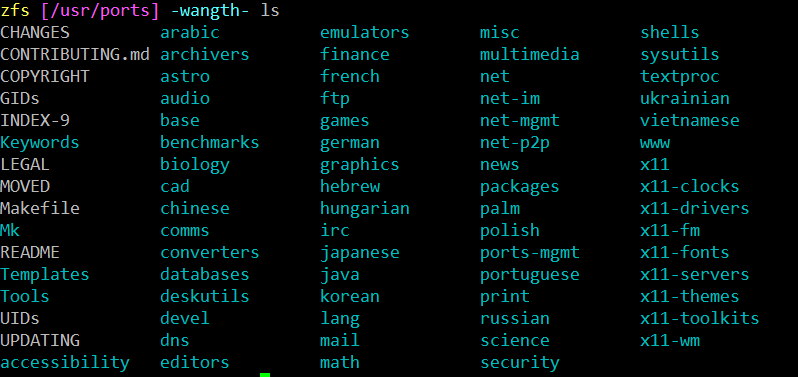 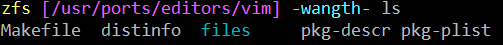 Ports system (1)
Find your application
cd /usr/ports
make search name=program name
make search key=string
liuyh@NASA /usr/ports $ make search name=zh-mutt
Port:   zh-mutt-devel-1.5.20_20090629
Path:   /usr/ports/chinese/mutt
Info:   The Mongrel of Mail User Agents with Chinese support
Maint:  rafan@FreeBSD.org
B-deps: autoconf-2.62 autoconf-wrapper-20071109 automake-1.10.1 automake-wrapper-20071109 gettext-0.17_1 libiconv-1.13.1 m4-1.4.13,1 perl-5.8.9_3 zh-autoconvert-0.3.16
R-deps: gettext-0.17_1 libiconv-1.13.1 mime-support-3.46.1 zh-autoconvert-0.3.16
WWW:    http://www.mutt.org/
Ports system (2)
psearch(1)
Simple but useful tool to find ports
ports-mgmt/psearch
Install it before you use
psearch <name of port>
psearch vim
nctucs [~] -wangth- psearch vim
audio/vitunes             Curses-based media player with vim-like keybinds
devel/clewn               Clewn provides Gdb support within Vim
devel/p5-Shell-EnvImporter Inherit different shell environments and restore previous
editors/cream             Gvim extension with many features
editors/neovim            Next generation Vim
editors/p5-Vimana         Vim script manager
editors/vim               Improved version of the vi editor
editors/vim-lite          Improved version of the vi editor (lite package)
…
Ports system (3)
Type “make install clean” to install your application
make config (/var/db/ports/)
make fetch (/usr/ports/distfiles/)
make checksum
make extract
make patch
make configure
make build
“make” means all of the above
make install
make clean
make distclean
Clean files generated by configure process
Ports system (4)
The ports system uses fetch(1) to download the files
MASTER_SITES environment variable
/etc/make.conf



Options for ports
make config
Won’t build or install the port
Use this to re-configure ports (otherwise, it uses old one instead)
hidden options (not shown in ‘make config’)
Edit the Makefiles under that port directory
MASTER_SITE_BACKUP?=    \
       http://FreeBSD.cs.nctu.edu.tw/distfiles/${DIST_SUBDIR}/
MASTER_SITE_OVERRIDE?=  ${MASTER_SITE_BACKUP}
Ports system (5)
I have installed the application but
Command not found…
Logout, and then login.
If you use (t)csh
rehash
Deinstall Applications
Two methods
pkg delete
Find the package name via pkg info
Dependency check
Disable dependency check
-f : force
pkg delete -f <names of packages>
make deinstall
Change to the ports directory
make deinstall
Delete it anyway
Similar to ‘pkg delete -f’
Upgrading Ports using Portmaster
ports-mgmt/portmaster 
A utility for easily upgrading and installing ports


Install or upgrade a port
portmaster <category>/<name>
portmaster sysutils/lsof
/usr/ports/UPDATING
Read before attempting any port upgrades!!!
Useful options
-B, -D, -a, -r, -y, -H, -w
portmaster -dyBwH editors/vim
cd /usr/ports/ports-mgmt/portmaster
make install clean
[Speaker Notes: B：不要備份舊的package
D：不要清除distfiles
a：升級全部
r：指定某一個port要重新build
y：讓所有問問題的時候都自動回答yes
H：把噴出來的資訊存到log檔案而不是螢幕上
w：保留舊的shared library]
Package/Port Security Issue
Show security issues about installed packages
No matter from port or from package
pkg audit
Upgrade these packages to avoid security problems
nctucs [~] -wangth- pkg audit
lynx-2.8.8.2_3,1 is vulnerable:
lynx -- multiple vulnerabilities
CVE: CVE-2016-9179
CVE: CVE-2014-3566
WWW: https://vuxml.FreeBSD.org/freebsd/03532a19-d68e-11e6-9171-14dae9d210b8.html
Try to install from ports
screen, tmux
vim, emacs
mutt
wget, curl
lftp
lynx, w3m
expect
zh-telnet